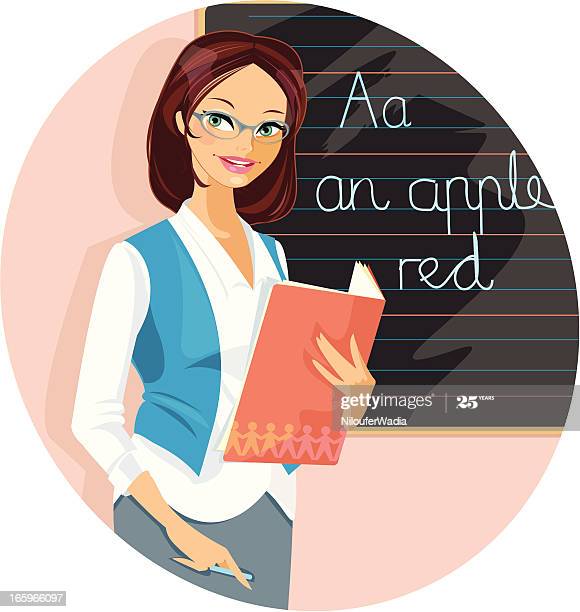 L’ALBERO DELLE LETTERE
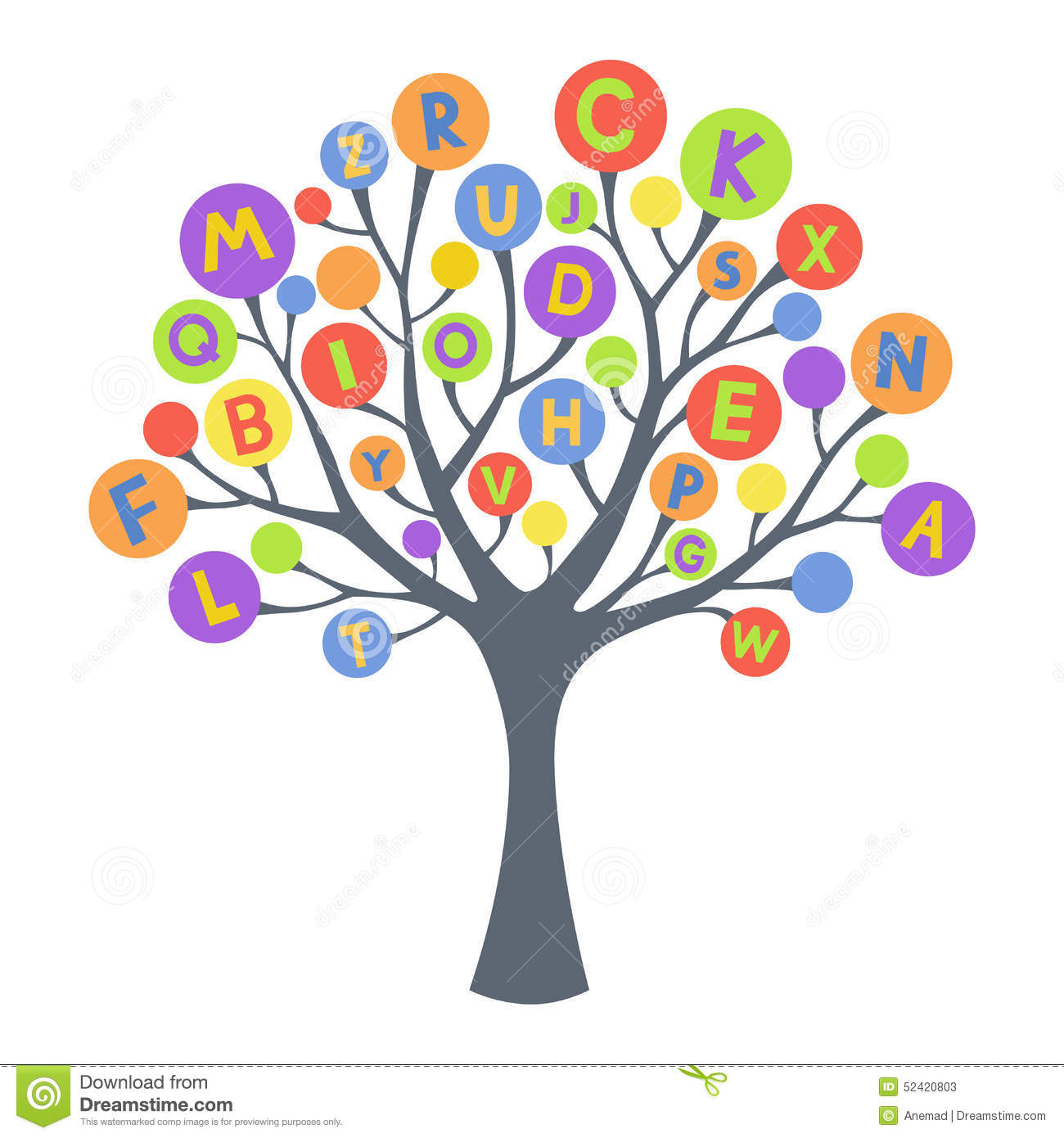 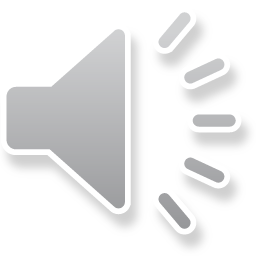 INS. D’AMORE MARIA TERESA
ASCOLTATE LA STORIA DEL MAGO ALFABETO
Qui la storia!
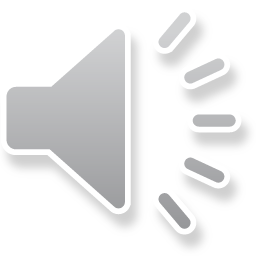 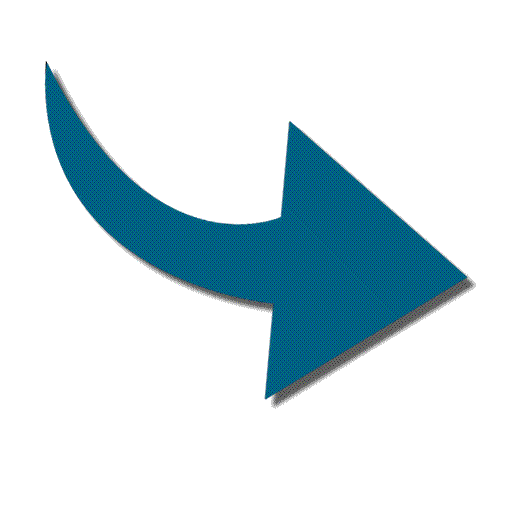 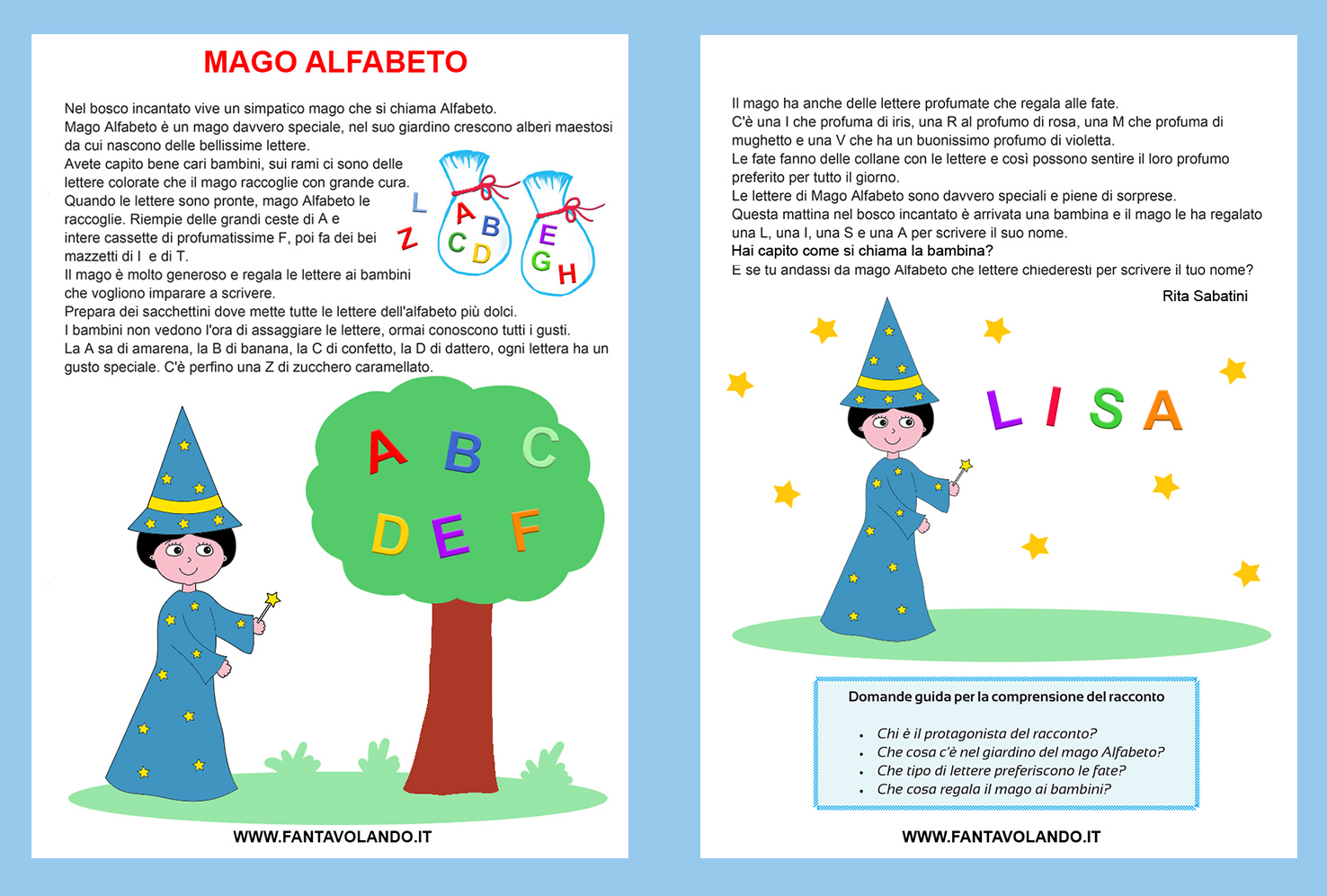 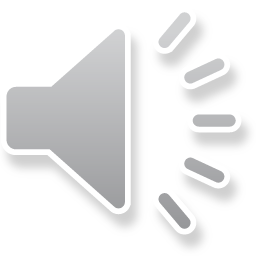 ORA PROVATE A COMPORRE le paroline che la maestra mettera’ nel sacchetto
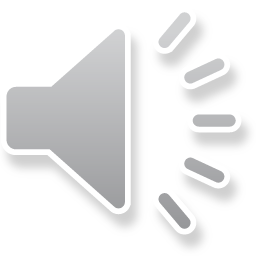 aiutino